First-Order Logic
Daniel Weld
CSE 473
Spring 2012
Overview
Introduction & Agents
Search, Heuristics & CSPs
Adversarial Search
Logical Knowledge Representation
Planning & MDPs
Reinforcement Learning
Uncertainty & Bayesian Networks
Machine Learning
NLP & Special Topics
Variables & quantification
Sentences have structure: terms
father-of(mother-of(X)))
Atomic sentences
Connectives
Interpretations 
(Much more complicated)
Truth Tables
Unification
Forward, Backward chaining 
Prolog, theorem proving
DPLL, GSAT
Fast in practice
NP-Complete
Semi-decidable
Propositional. Logic vs.  First Order
Objects, 
Properties, 
Relations
Facts (P, Q)
Ontology


Syntax


Semantics


Inference
   Algorithm


  Complexity
3
© Daniel S. Weld
FOL Definitions
Constants: a,b, dog33.  
Name a specific object. 
Variables: X, Y.  
Refer to an object without naming it.
Functions: dad-of
Mapping from objects to objects.
Terms: dad-of(dog33)
Refer to objects
Atomic Sentences: in(dad-of(dog33), food6)
Can be true or false
Correspond to propositional symbols P, Q
4
© Daniel S. Weld
More Definitions
Logical connectives:  and, or, not, =>

male(dan)  male(father-of(dan))


            P     Q


male(dan)  male(son-of(father-of(dan)))
5
© Daniel S. Weld
More Definitions
Quantifiers:  
   Forall		
   There exists  	
Examples
Dumbo is grey


Elephants are grey


There is a grey elephant
6
© Daniel S. Weld
More Definitions
Quantifiers:  
   Forall		
   There exists  	
Examples
Dumbo is grey
grey(dumbo)

Elephants are grey


There is a grey elephant
7
© Daniel S. Weld
More Definitions
Quantifiers:  
   Forall		
   There exists  	
Examples
Dumbo is grey
grey(dumbo)

Elephants are grey
 elephant(x)  grey(x)

There is a grey elephant
8
© Daniel S. Weld
More Definitions
Quantifiers:  
   Forall		
   There exists  	
Examples
Dumbo is grey
grey(dumbo)

Elephants are grey
 x elephant(x)  grey(x)

There is a grey elephant
 x elephant(x)  grey(x)
9
© Daniel S. Weld
Quantifier / Connective Interaction
E(x) == “x is an elephant”
G(x) == “x has the color grey”
x  E(x)  G(x)

x  E(x) G(x)

x  E(x)  G(x)

x  E(x) G(x)
10
© Daniel S. Weld
Nested Quantifiers: Order matters!
x y  P(x,y)    y x P(x,y)
Examples
Every dog has a tail
Every dog shares a tail!
?
d t  has(d,t)
t d  has(d,t)
Someone is loved by everyone
x y  loves(y, x)
11
© Daniel S. Weld
Wumpus world in prop logic
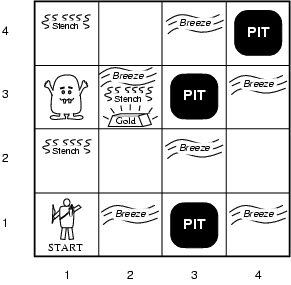 Let Pi,j be true if there is a pit in [i, j].
Let Bi,j be true if there is a breeze in [i, j].



KB:
 P1,1
B1,1

         "Pits cause breezes in adjacent squares"
B1,1   	(P1,2  P2,1)
B2,1  	(P1,1  P2,2  P3,1)
12
Wumpus world in prop logic
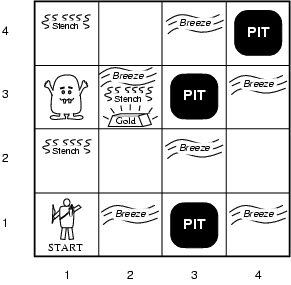 Let pit(i,j) be true if there is a pit in [i, j].
Let breeze(i,j)  be true if breezy in [i, j].



KB:
 pit(1,1)
 breeze(1,1)

         "Pits cause breezes in adjacent squares"
i,j breeze(i,j)   pit(i, add(j,1))  pit(i, add(j, -1))  …
13
Full Encoding of Wumpus World
In propositional logic:

P1,1 
W1,1 
Bx,y  (Px,y+1  Px,y-1  Px+1,y  Px-1,y) 
Sx,y  (Wx,y+1  Wx,y-1  Wx+1,y  Wx-1,y)
W1,1  W1,2  …  W4,4 
W1,1  W1,2 
W1,1  W1,3 
…

   64 distinct proposition symbols, 155 sentences
14
Semantics
Syntax: a description of the legal arrangements of symbols 
(Def “sentences”)
Semantics: what the arrangement of symbols means in the world
Inference
Sentences
Sentences
Representation
Semantics
Semantics
World
Models
Models
15
© Daniel S. Weld
Satisfiability, Validity, & Entailment
S is valid if it is true in all interpretations

S is satisfiable if it is true in some interp

S is unsatisfiable if it is false all interps

S1 entails S2 if 
forall interps where S1 is true, 
S2 is also true
|=
16
© Daniel S. Weld
Propositional Logic: SEMANTICS
Q
T
F
T
T
F
P
F
F
F
“Interpretation”  (or “possible world”)
Specifically, TRUTH  ASSIGNMENTS
Assignment to each variable either T or F
Assignment of T or F to each connective
Symbols:    P	Q
Models:    T T
	             F T …
P  Q
17
© Daniel S. Weld
Models
Logicians often think in terms of models, which are formally structured worlds with respect to which truth can be evaluated
In propositional case,  each model = truth assignment
Set of models can be enumerated in a truth table


We say m is a model of a sentence α if α is true in m
(Equivalently “m satisfies ”)

M(α) is the set of all models of α

Then KB ╞ α iff M(KB)  M(α)

E.g. KB = (PQ) (P  R) α = (PR)
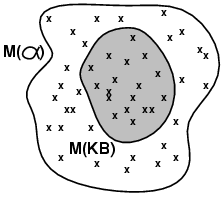 18
First Order Logic: Models
Depiction of one possible “real-world” model
19
© Daniel S. Weld
Interpretations=Mappingssyntactic tokens  model elements
Depiction of one possible interpretation, assuming 
Constants:       Functions:           Relations:
Richard  John
Leg(p,l)
On(x,y)  King(p)
20
© Daniel S. Weld
Interpretations=Mappingssyntactic tokens  model elements
Another interpretation, same assumptions
Constants:       Functions:           Relations:
Richard  John
Leg(p,l)
On(x,y)  King(p)
21
© Daniel S. Weld
Skolemization
Existential quantifiers aren’t necessary!
Existential variables can be replaced by
Skolem functions  (or constants)
Args to function are all surrounding  vars

d t  has(d, t)


x y  loves(y, x)
d  has(d, f(d) )
y  loves(y, f() )
y  loves(y, f97 )
22
© Daniel S. Weld
FOL Reasoning
FO Forward & Backward Chaining 
FO Resolution
Many other types of theorem proving
Restricted representations
Description logics
Horn Clauses
Compilation to SAT
23
© Daniel S. Weld
Forward Chaining
Given
?x lifeform(?x) => mortal(?x)
?x mammal(?x) => lifeform(?x)
?x dog(?x) => mammal(?x)
dog(fido)
Prove
mortal(fido)
?x dog(?x) => mammal(?x)
dog(fido)
mammal(fido)
?
24
© Daniel S. Weld
Unification
Emphasize variables with ?
Useful for FO inference (modus ponens, …)
Also for compilation of FOPC -> propositional

Unify(, ) returns “mgu”
Unify(city(?a), city(kent)) returns  ?a/kent

Substitute(expr, mapping) returns new expr
Substitute(connected(?a, ?b), {?a/kent})			returns connected(kent, ?b)
25
© Daniel S. Weld
Unification Examples
Unify(road(?a, kent), road(seattle, ?b))

Unify(road(?a, ?a), road(seattle, kent))

Unify(f(g(?x, dog), ?y)), f(g(cat, ?y), dog)

Unify(f(g(?x)), f(?x))
26
© Daniel S. Weld
Resolution[Robinson 1965]
{ (p  ), ( p    ) }  |-R  (    )
}
Recall Propositional Case: 
Literal in one clause
Its negation in the other
Result is disjunction of other literals
27
© Daniel S. Weld
[Speaker Notes: A completely mechanical process!
Rules for deriving new sentences from old.
Example: P, P=>Q, |- Q
“Symbol Pushing”.]
First-Order Resolution[Robinson 1965]
{ (p(?x)  a(a),   ( p(q)  b(?x)  c(?y)) }  

                      |-R  

                  (a(a)  b(q)  c(?y))
Literal in one clause
The negation of something which unifies in
the other
Result is disjunction of other literals / mgu
28
© Daniel S. Weld
[Speaker Notes: A completely mechanical process!
Rules for deriving new sentences from old.
Example: P, P=>Q, |- Q
“Symbol Pushing”.]
First-Order Resolution
Is it the case that  |=  ?
Method
Let  =   
Convert  to clausal form
Standardize variables
Move quantifiers to front, skolemize to remove  
Replace  with  and 
Demorgan’s laws...
Resolve until get empty clause
29
© Daniel S. Weld
Example
Given
?x man(?x) => mortal(?x)
?x woman(?x) => mortal(?x)
?x person(?x) => man(?x)  woman(?x)
person(kelly)
Prove
mortal(kelly)
[m(?x),d(?x)]  [w(?y), d(?y)]  [p(?z),m(?z),w(?z)] [p (k)][d(k)]
30
© Daniel S. Weld
Example Continued
[m(?x),d(?x)]  [w(?y), d(?y)]  [p(?z),m(?z),w(?z)] [p (k)] [d(k)]
[m(k),w(k)]
[w(k), d(k)]
[w(k)]
[d(k)]
[]
31
© Daniel S. Weld
KR with Description Logics
Abox
mother(jane)
child-of(jane, bob)
…
Assertions
Tbox
person
Term Defs
father
mother
grandmother
32
© Daniel S. Weld
Tbox
Term definitions
FO Language + inference organized into a taxonomy, e.g:
father(x) = person(x) male(x)  y childof(y,x) 
parent(x) = person(x)  y childof(y,x) 
Complexity of classifying new terms
subsumption
person
Subsumption hierarchy 
father
mother
grandmother
33
© Daniel S. Weld
Abox
Assertions
Abox – separate language + inference for “propositional” assertions using Tbox terms
e.g. person(kelley)
34
© Daniel S. Weld
Debate
Restricted language thesis
Disjunction, negation, particularization, order…
Natural kinds
Restricted classification thesis
Concepts using contingent information:
Treatable disease, democratic country, illegal act
Counterargument

Constructs: Omit vs limit
Completeness
Efficiency
35
© Daniel S. Weld
Compilation to Prop. Logic I
Typed Logic
city a,b  connected(a,b)
Universe
Cities: seattle, tacoma, enumclaw
Equivalent propositional formula:
36
© Daniel S. Weld
Compilation to Prop. Logic II
Universe
Cities: seattle, tacoma, enumclaw
Firms: IBM, Microsoft, Boeing
First-Order formula
city c  firm f    hasHQ(c, f)
Equivalent propositional formula
37
© Daniel S. Weld
Hey!
You said FO Inference is semi-decidable
But you compiled it to SAT
Which is NP Complete 
So now we can always do the inference?!?
Tho it might take exponential time…


Something seems wrong here….????
38
© Daniel S. Weld
Restricted Forms of FO Logic
Known, Finite Universes
Compile to SAT
Frame Systems
Ban certain types of expressions
Horn Clauses
Aka Prolog
Function-Free Horn Clauses
Aka Datalog
39
© Daniel S. Weld